Remise à niveau en Biologie – Séance 1
RAN seance 1
1
5 séances
Objectif …
Introduction à la biologie 
et en particulier à la biologie moléculaire
RAN seance 1
2
Au premier semestre de la Licence vous allez aborder…
trois mécanismes essentiels de la biologie moléculaire :
la réplication de l’ADN
 la transcription de l’ADN en ARN 
 la traduction des protéines
Mais avant ça…
il est important de connaître le contexte  cellulaire dans  lequel  se  déroulent ces processus
RAN seance 1
3
Pour que vous puissiez suivre les différentes parties du programme sans difficultés, nous allons aborder ensemble…
quelques notions sur l’organisation structurale  et fonctionnelle de la cellule
le  vocabulaire de base de Biologie Cellulaire
RAN seance 1
4
Quelques questions pour commencer…
Qu’est-ce qu’une cellule ?
 De quoi est composée une cellule ?
 Quel est/sont son/leur rôle(s) ?
 Existe-t-il différents types de cellules ? Exemples?
RAN seance 1
5
Deux grands types d’organismes cellulaires :
Procaryotes
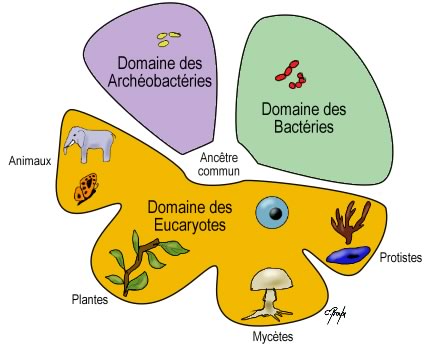 Les procaryotes
2 grands types d’organismes cellulaires
Animaux
protistes
plantes
Les eucaryotes
Champignons
Eucaryotes
Adapté et modifié de Chantal Proulx
RAN seance 1
6
[Speaker Notes: Protistes : eucaryotes unicellulaires]
Les cellules procaryotes…
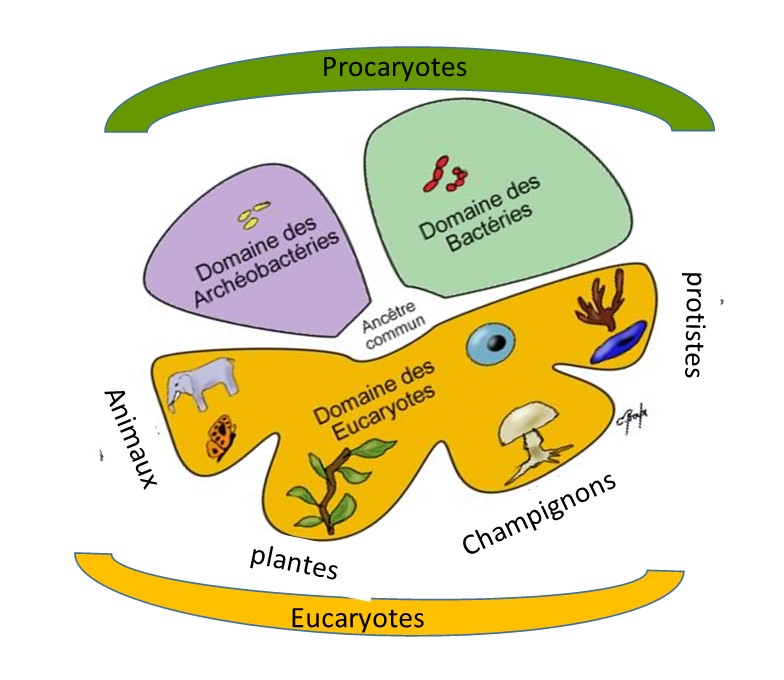 divisées en deux types cellulaires :
Les archéobactéries ou archées (Archaea)
Les eubactéries (ou « vraies-bactéries »)
exemple Escherichia coli
plus proches des bactéries actuelles
Caractéristiques :
Pas de noyau.
 ADN dans le cytoplasme de la cellule.
 La plupart vivent comme des organismes monocellulaires. 
 Certaines bactéries s’associent en chaînettes.
RAN seance 1
7
[Speaker Notes: Les archéobactéries qui prennent en compte les cellules méthanogènes, les cellules halophiles et les cellules thermoacidophiles. Les archéobactéries sont les premières à coloniser les roches nues car elles survivent avec le minimum de ressources.
Les eubactéries (ou « vraie-bactérie ») sont les plus proches des bactéries actuelles. Elles prennent en compte les bactéries contemporaines, les mycoplasmes et les cyanobactéries.]
Les cellules procaryotes
Les cellules procaryotes contiennent un compartiment unique, le cytoplasme, contenant un chromosome ou une molécule d’ADN unique qui est le plus souvent circulaire et que l’on appelle le nucléoïde.
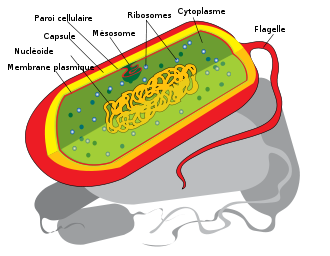 Termes à retenir
Schéma d’une cellule bactérienne
https://fr.vikidia.org/wiki/Bact%C3%A9rie
RAN seance 1
8
Les cellules procaryotes
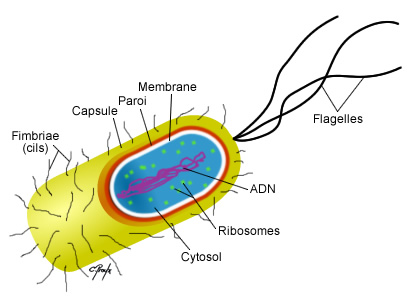 Schéma d’un autre type de cellule bactérienne
http://www.cours-pharmacie.com/biologie-cellulaire/
9
RAN seance 1
La diversité du monde bactérien
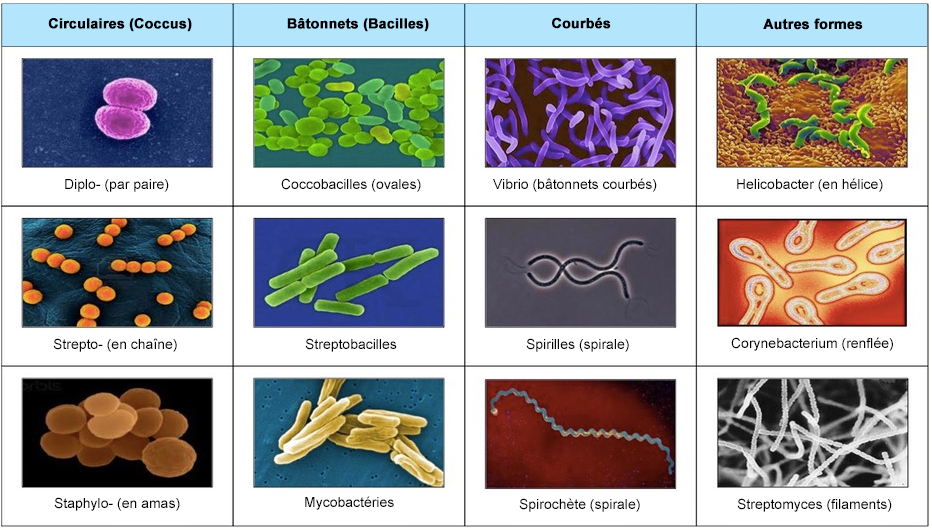 RAN seance 1
10
Les cellules eucaryotes…
Les  cellules  eucaryotes  (du grec eu, vrai et  caryon, noyau) sont toutes pourvues d’un noyau délimité par une enveloppe.
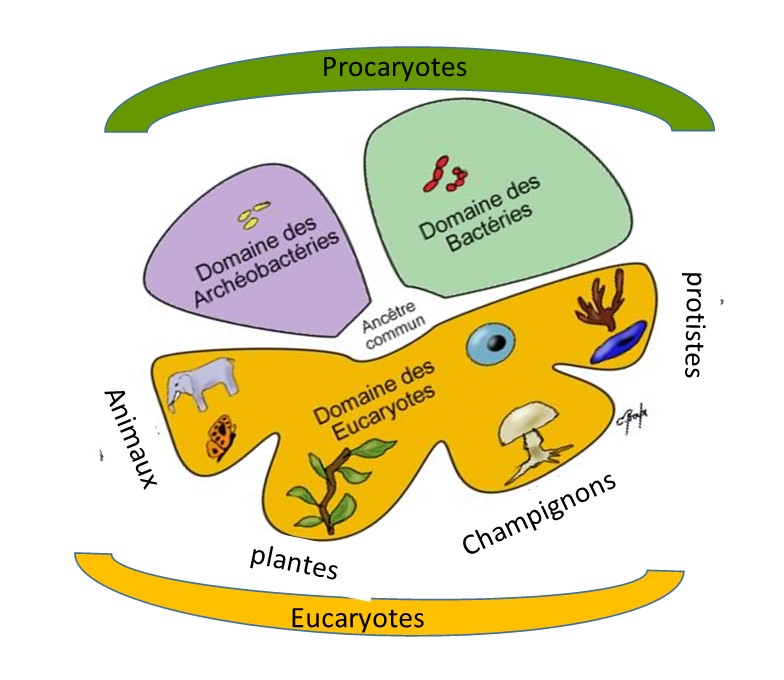 Les eucaryotes constituent 4 des 6 règnes de la classification  actuelle des organismes vivants :
Animaux, Plantes, Champignons et Protistes
Caractéristiques :
Toutes les cellules : 
sont pourvues d’un noyau délimité par une enveloppe 
présentent un cytoplasme délimité par une membrane plasmique
présentent également des organites
RAN seance 1
11
Les cellules eucaryotes
Une cellule animale
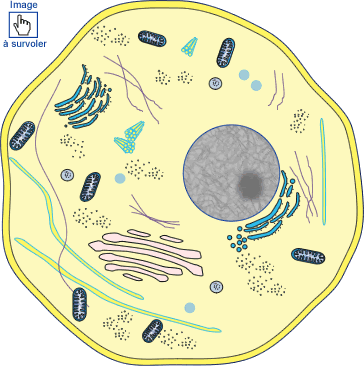 noyau délimité par une enveloppe
Membrane cytoplasmique
http://www.unamur.be/sciences/enligne/
12
RAN seance 1
Les cellules eucaryotes
Une cellule végétale
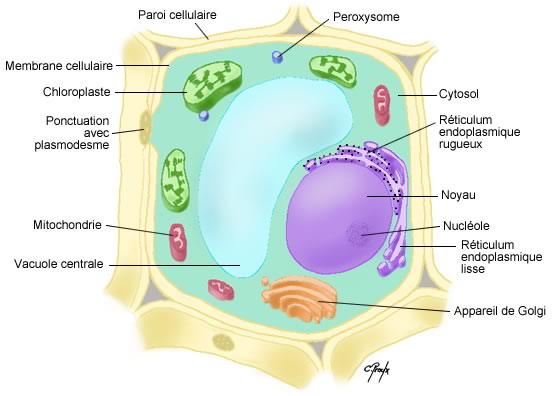 http://www.cours-pharmacie.com/biologie-cellulaire/
RAN seance 1
13
Les cellules eucaryotes
Quelques généralités…
Au-delà  de  l’unité structurale,  les  différents  types  cellulaires  qui  composent  un  même organisme  eucaryote  peuvent  avoir  des  tailles  et  des  morphologies  très  variées.
le  diamètre des cellules peut  varier de  5 à plus de 100 µm 

les formes cellulaires peuvent aller :

	- de la simple sphère, 
	- au disque biconcave typique du 	globule rouge, 
	- jusqu’à des formes très complexes, 	comme certains neurones par 	exemple.
Globule rouge
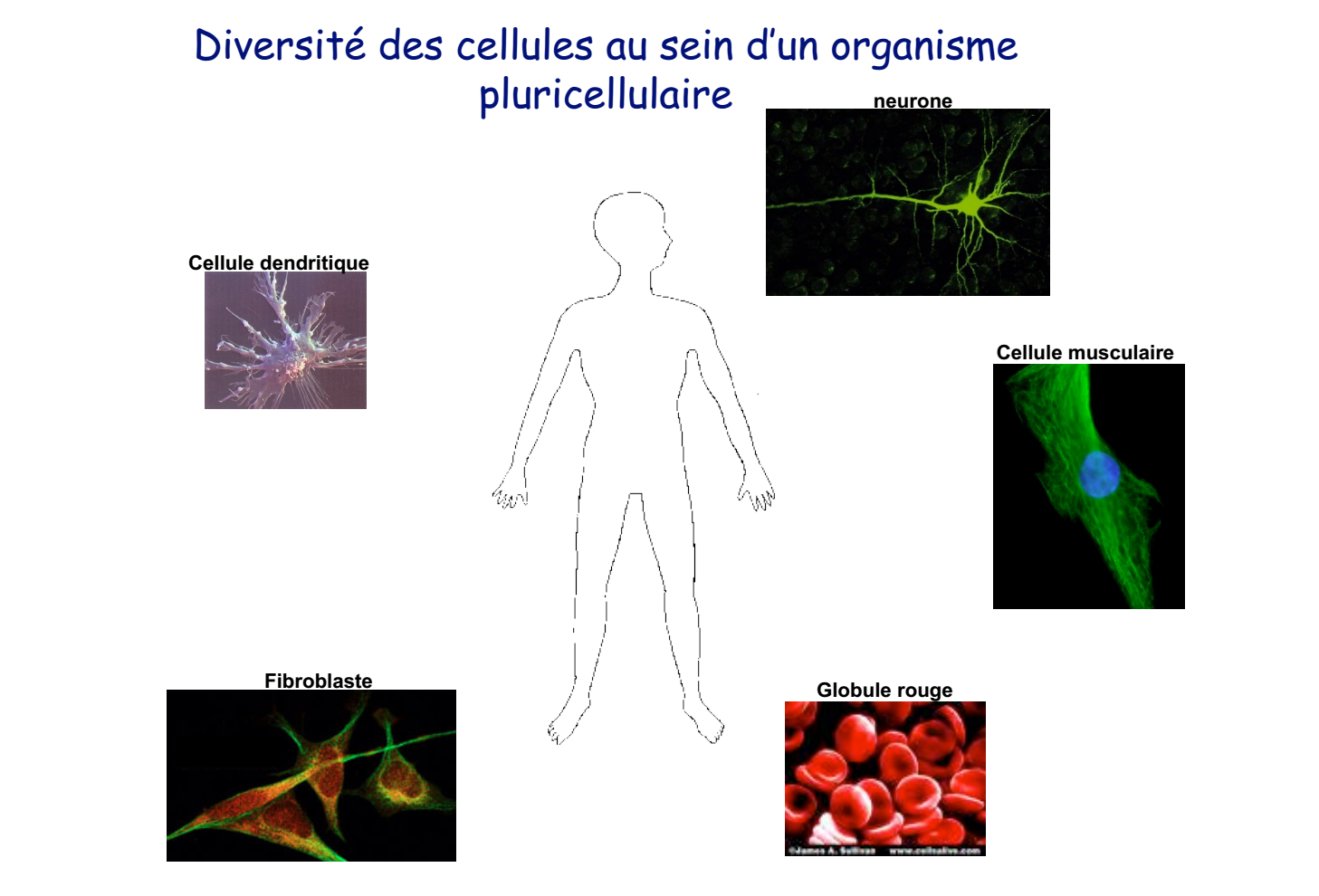 Cellule musculaire
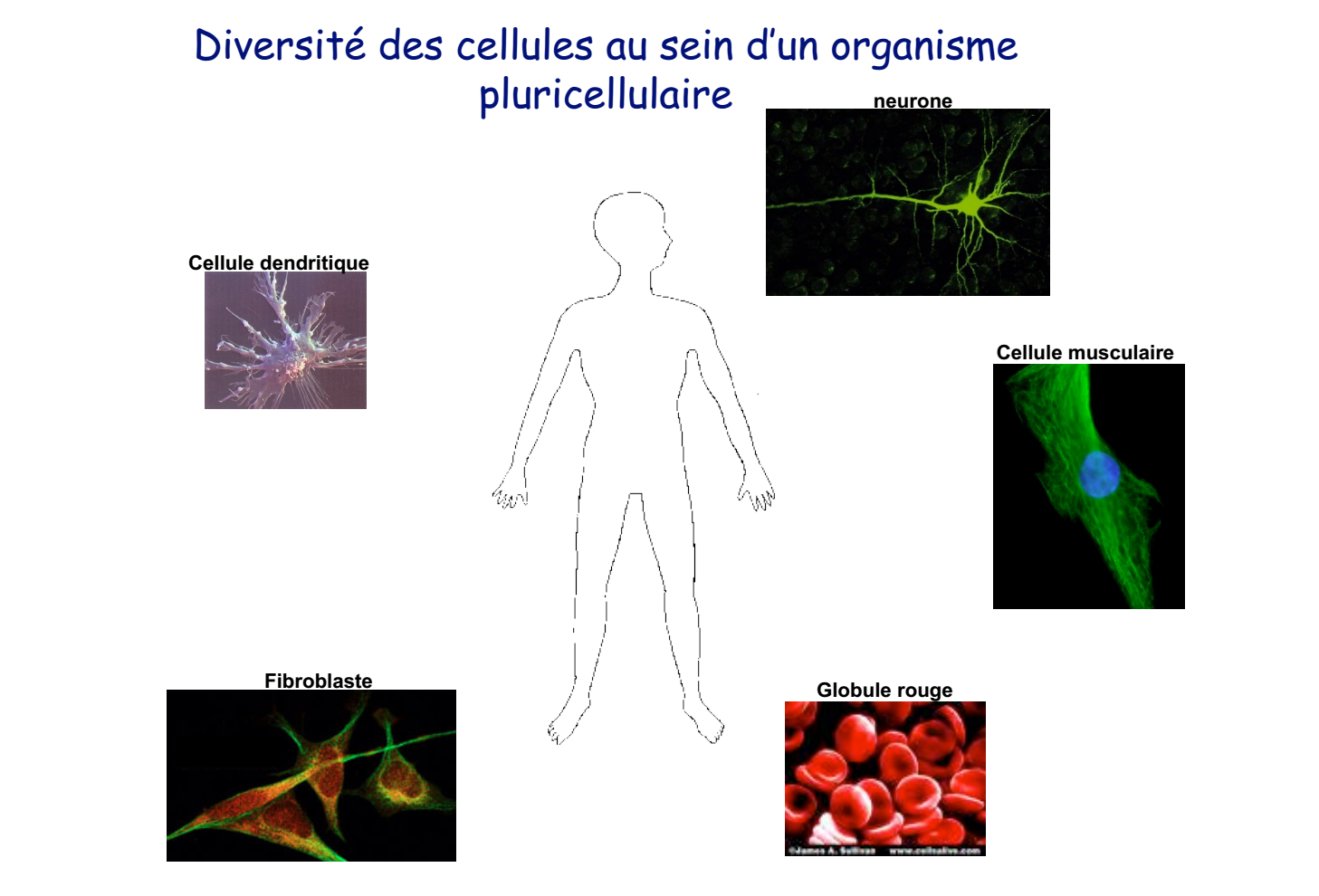 Neurone
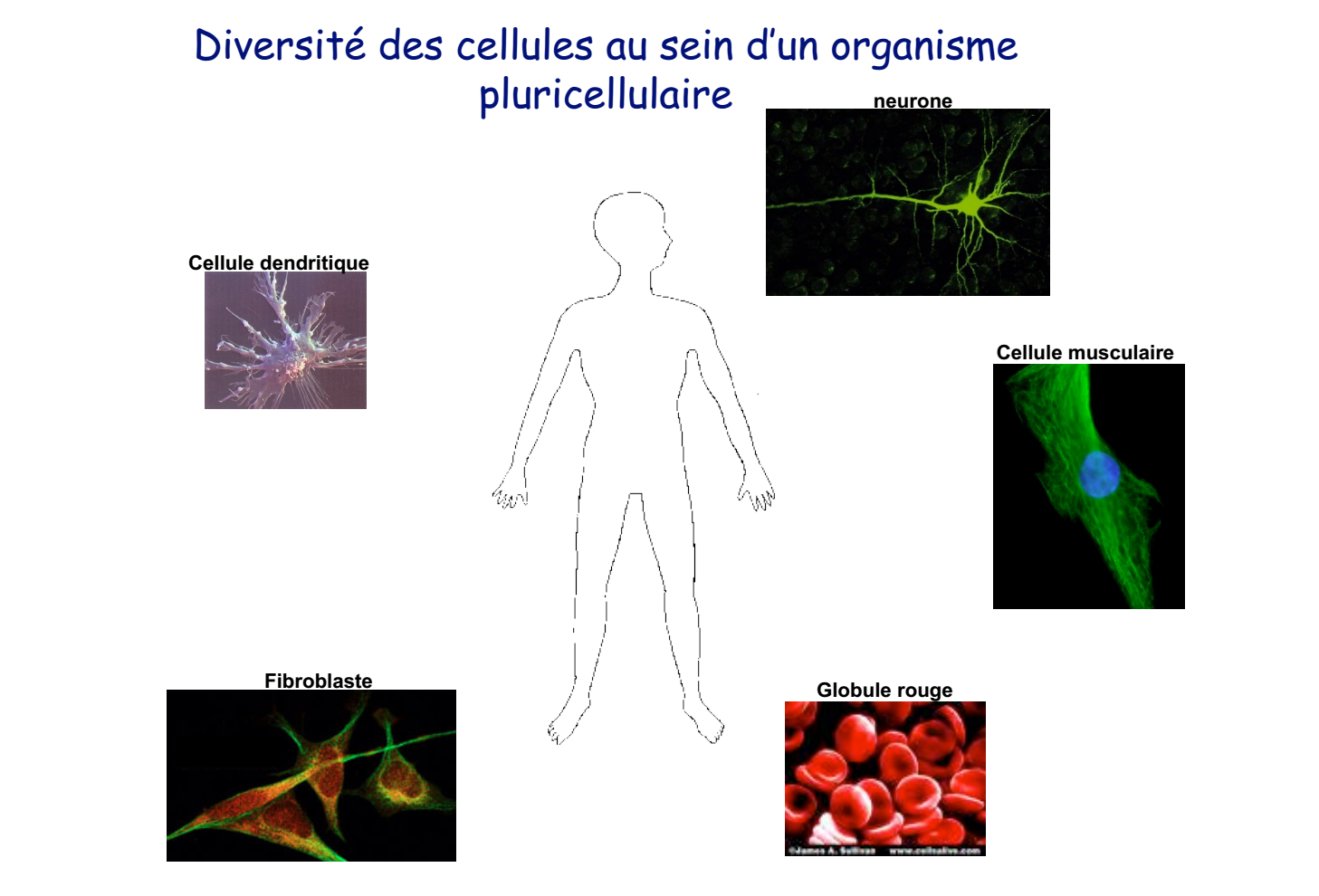 RAN seance 1
14
Cellules eucaryotes
Quelques généralités…
Différents types de cellules animales sont pourvus d’appendices tels que des cils ou des flagelles
Les cils peuvent avoir des fonctions très différentes en fonction des cellules
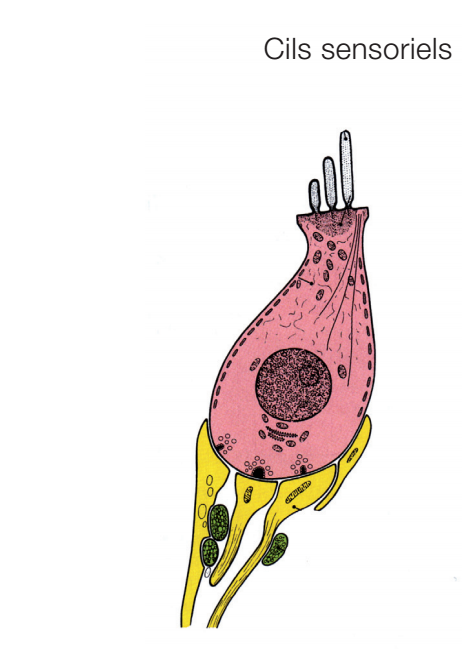 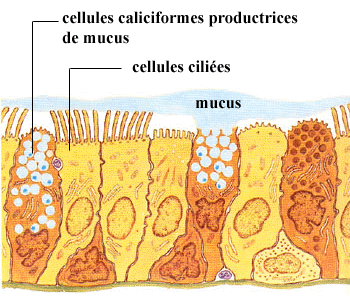 Les cellules ciliées 
de l’oreille interne,
capteurs de vibrations (et transformation en influx nerveux)
Les cils des cellules de l’épithélium des voies respiratoires des mammifères
RAN seance 1
15
[Speaker Notes: Les cils des cellules de l’épithélium
des voies respiratoires des mammifères assurent un battement régulier qui permet de déplacer 
la  couche  de  liquide  qui  recouvre  l’épithélium  et  de  faire  remonter  les  corps  étrangers 
(poussières, micro-organismes,…)piégées dans le mucus vers les voies aériennes supérieures.]
Comparaison entre
cellule animale
cellule végétale
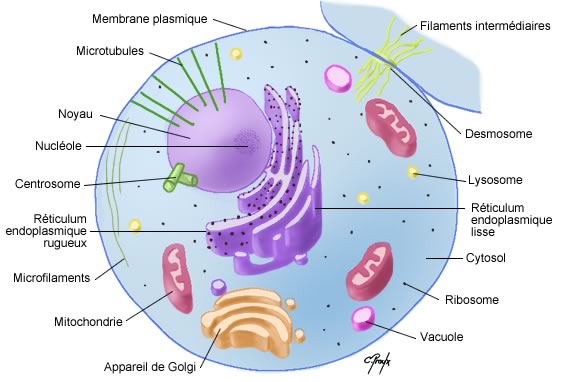 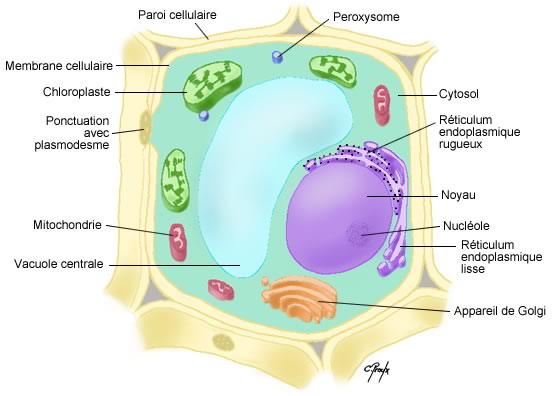 RAN seance 1
16
[Speaker Notes: 2) Organisation des cellules eucaryotes
Les cellules eucaryotes sont délimitées par une membrane (animaux) ou paroi (végétaux) et possèdent un noyau qui est l’organite contenant le génome de l’individu.
Dans la cellule eucaryote il existe également des organites qui font soit parti du système endo-membranaire, soit parti des organites clos (peroxysomes, mitochondries et chloroplastes).
Le système endo-membranaire correspond à l’ensemble des saccules limité par des membranes simples en communication permanente les unes avec les autres, et avec la membrane plasmique grâce à des vésicules (réticulum-endoplasmiques, enveloppe nucléaire, appareils de Golgi, lysosomes et endosomes). Ils consomment tous de l’énergie.
Les organites clos sont les principaux transformateurs énergétiques de la cellule, ils permettent la formation d’énergie.
D’autre part le cytosquelette permet le maintien de la morphologie cellulaire, la position des organites dans la cellule et le transport de différents composants cytoplasmiques. Parmi eux on trouve les microfilaments d’actine, les microtubules et les filaments intermédiaires de cytokératine.]
A retenir
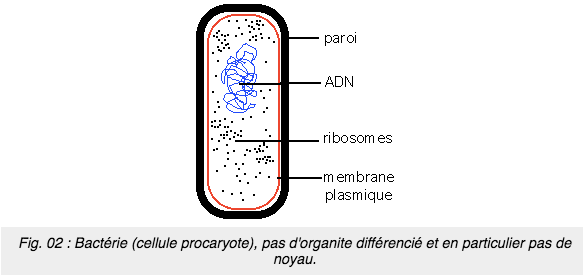 Bactéries et archées 
(pas d’organite différencié et en particulier pas de noyau)
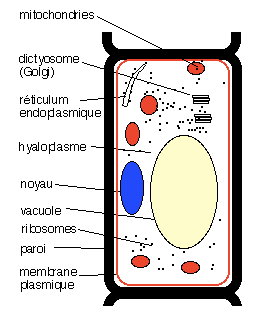 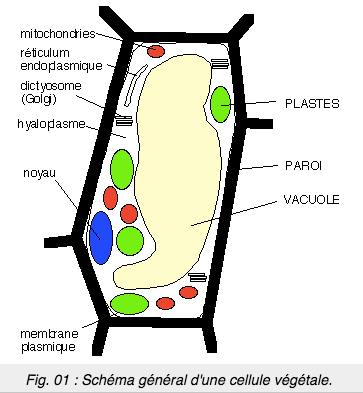 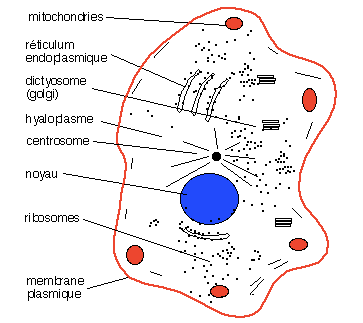 Cellule végétale
(un noyau, des plastes, une paroi, une grande vacuole)
Cellule de champignon
(un noyau, paroi et vacuole comme chez les champignons mais pas de plastes)
Cellule animale
(un noyau, pas de paroi, ni de vacuole et de plastes, mais un centrosome)
RAN seance 1
17
Unisciel